Вспомним:
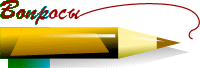 Что называется алгоритмом? Примеры.
Перечислите свойства алгоритма.
Назовите основные алгоритмические конструкции.
Формы записи алгоритмов.
Урок 3
10.06.2010
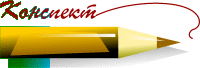 Тема урока:Линейные алгоритмы и программы.
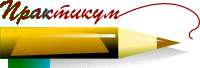 Задание № 1
Найдите сумму и произведение трех введенных с клавиатуры чисел.
Входные данные:  1 2 3
Выходные данные: S=6, P=6
Program  pr1;
Var
   a,b,c,S,P: integer;
Begin
     writeln ('vvedite 3 chisla');
     readln (a,b,c);

     S:=a+b+c;
     writeln ('S=', S);

     P:=a*b*c;
     writeln ('P=', P);
     readln;
End.
начало
a, b, c
S:=a+b+c
P:=a*b*c
S, P
конец
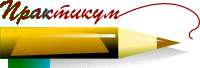 Задание № 2
Даны длины двух катетов треугольника. Определить периметр этого треугольника.
Входные данные:  3 4 
Выходные данные: P=12
P-?
Program  pr2;
Var
   a,b,P: real;
Begin
     writeln ('vvedite a,b');
     readln (a,b);
     P:=a+b+sqrt(sqr(a)+sqr(b));
     writeln ('P=', P:6:2);
     readln;
End.
a
b
Арифметические операции
Операции div, mod(division-деление, modulus-мера)
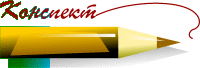 10 mod 5 =
11 mod 5=
10 mod 3=
14 mod 5=
22 mod 5=
31 mod 16 =
17 mod -5=
-17 mod 5=
-17 mod -5 =
11 div 5=
10 div 3=
2 div 3=
123 div 4=
17 div -5=
-17 div 5=
-17 div -5=
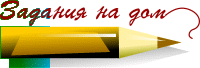 Д.з: Доказать, что  
a mod b=a-(a div b)*b
(a div b) *b+ (a mod b)=a
Операции div, mod
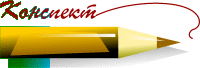 Задание 3. 
Определите значение целочисленных переменных a и b после выполнения фрагмента программы:
а :=6*15 + 4;
b :=(a div 10)+ 2;
a :=(b mod 10)- 1;
1) a = 1, b = 112) a = 0, b = 93) a = 94, b = 114) a = 0, b = 11
Дом. задание:
Д/з:  
блок-схема, программа, *.pas
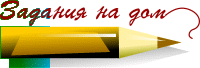 проверить решение
Задание № 4
C клавиатуры вводится натуральное число. Найдите последнюю цифру числа.

Входные данные:  Введите натуральное число: 371
Выходные данные: Последняя цифра: 1
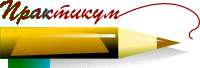 Задание № 4
C клавиатуры вводится натуральное число. Найдите последнюю цифру числа.
Входные данные:  Введите натуральное число: 371
Выходные данные: Последняя цифра: 1
начало
program pr4;
var
   n, m: integer;
Begin
     writeln ('vvedite natur chislo');
     readln (n);
     m:=n mod 10;
     writeln (‘poslednya zifra', m);
     readln;
End.
n
m:=n mod 10
m
конец
В презентации использованы рисунки карандашей с надписями. Автор Дуванов А.А.